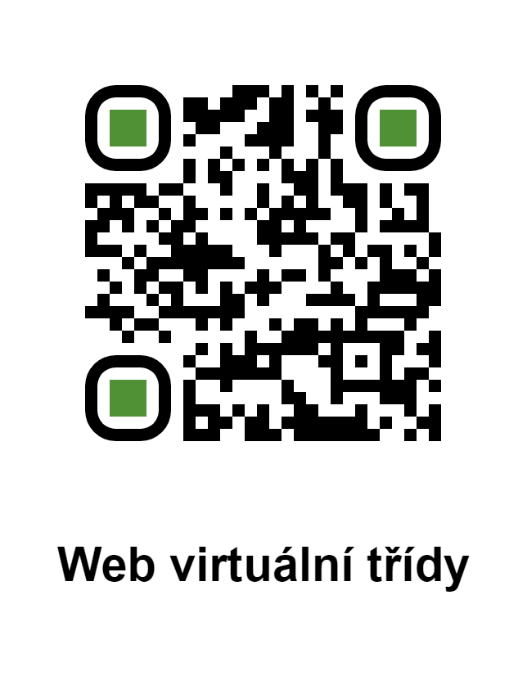 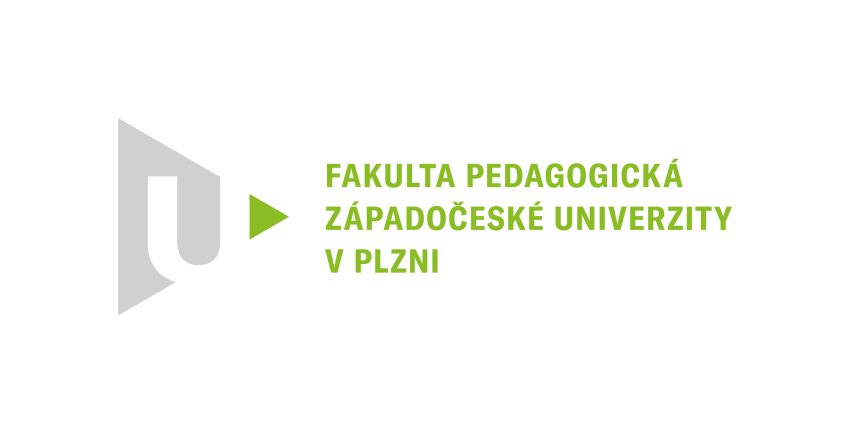 Vývoj virtuální třídy a její budoucí uplatnění
Tomáš Průcha, Miroslav Zíka  /  29. 11. 2021
K historii projektu
Výsledek mezifakultní spolupráce Fakulty pedagogické a strojní.
Předchozí zkušenosti s Risk Environment Simulator (RES).
Pro léčbu závislých na alkoholu, aktuálně probíhá klinická studie.
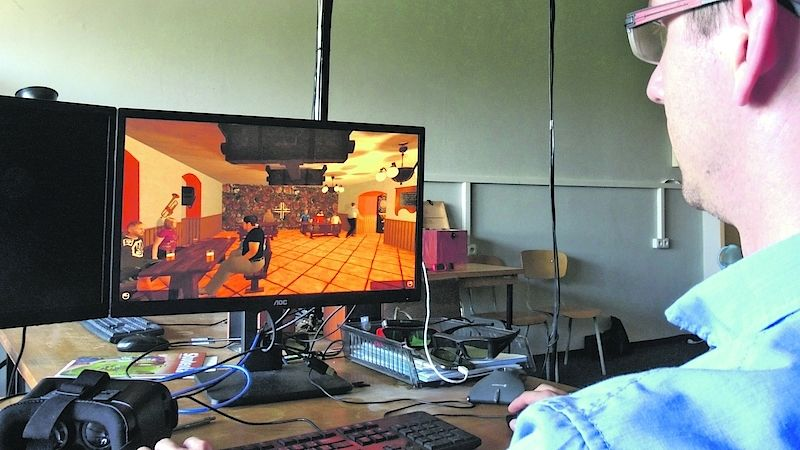 [Speaker Notes: Dr. Petr Hořejší + dr. Lucie rohlíková + Mgr. Tomáš Průcha + ing. Jiří PolcarRisk Environment Simulator – prostředí, ve kterém může dojít k rizikovému chování jedince.
Virtuální hospoda, založena na principu hry s ovládacími prvky.]
Inspirace: TeachLivE
University of Central Florida, 2005
"Mohou učitelé trénovat svůj výkon s využitím simulátorů podobně jako vojáci či piloti?"
Mixed-reality simulátor
Využívá více než 80 univerzit napříč USA.
"Učitelům dává příležitost rozvíjet jejich zkušenosti v bezpečném prostředí, kde neohrožují skutečné studenty."
http://teachlive.org/wp-content/uploads/2015/05/1614519_707728322680290_3154473781797805646_o-1024x610.jpg
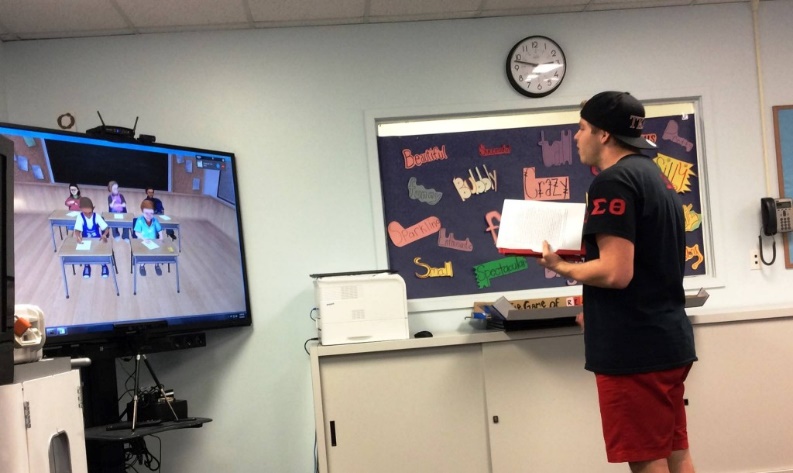 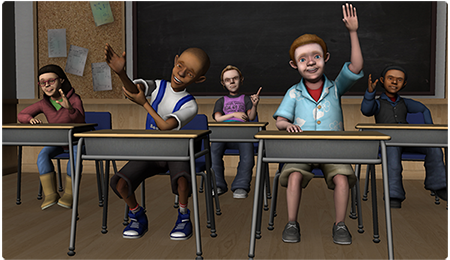 http://teachlive.org/wp-content/uploads/2013/01/image.png
[Speaker Notes: Myšlenka Virtuální třídy byla ve velké míře inspirována projektem TechLivE – učení před televizí, ve které jsou ovládaní avatarové. 
SecondLife a ActiveWorlds Využití v armádě (boje a kultura), lékařství (simulátor pro chirurgy),
Herním a filmovém průmylu. MetaVerse – společnost Facebook, propojení internetu s VR. Strach, současný stav Facebooku.]
Alfa verze
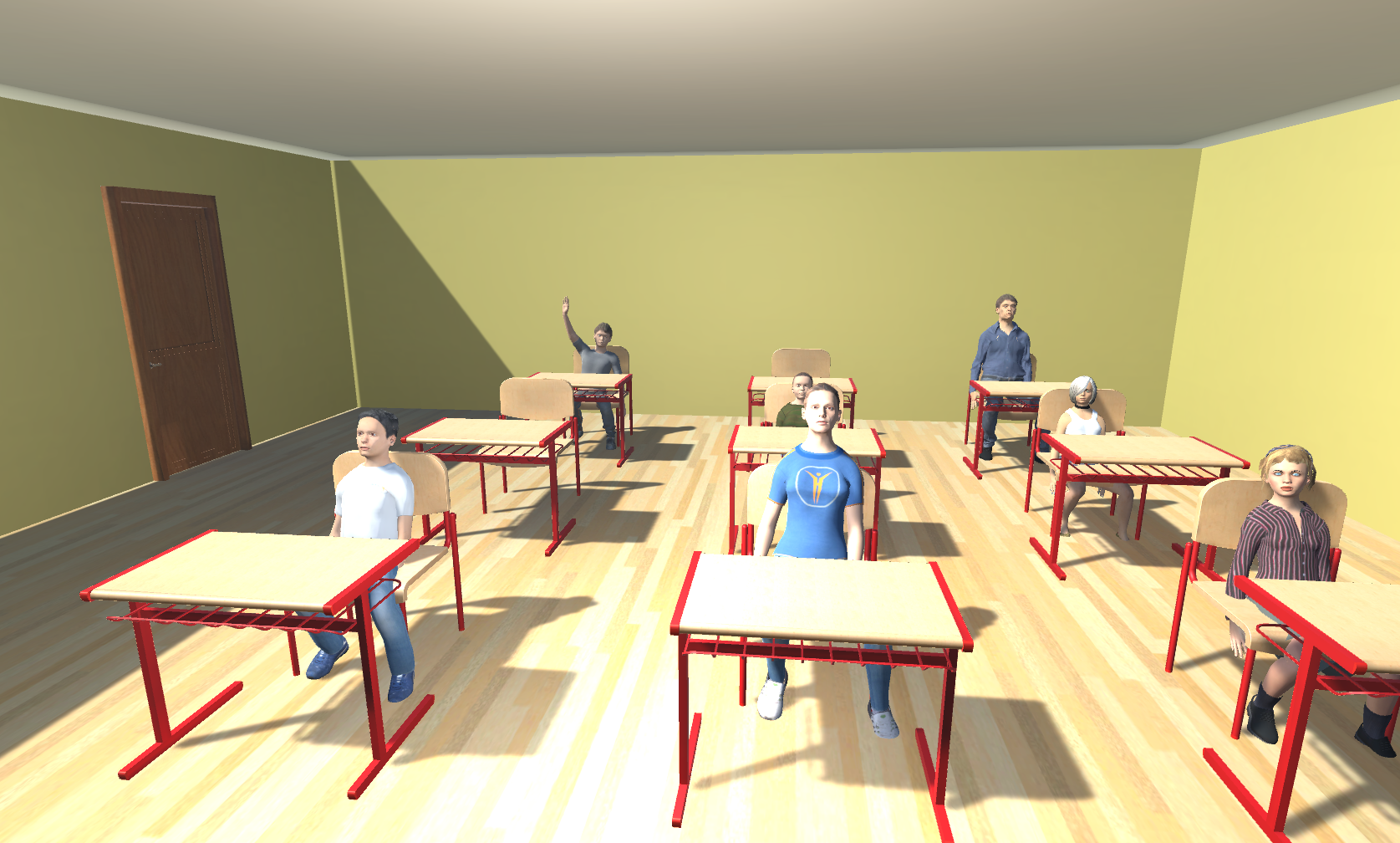 [Speaker Notes: Zaměřeno na výuku zeměpisu – možnost práce s mapou světa, která byla zavěšena na klasické tabuli. Vysvětlování pásů, časového posunu aj.
Další úpravy -> moc řad, zmenšení]
Vývojové prostředí
Herní engine Unity
verze 2019.4.21f1 (LTS),
široká podpora assetů,
široká uživatelská komunita,
vývoj v jazyce C#.
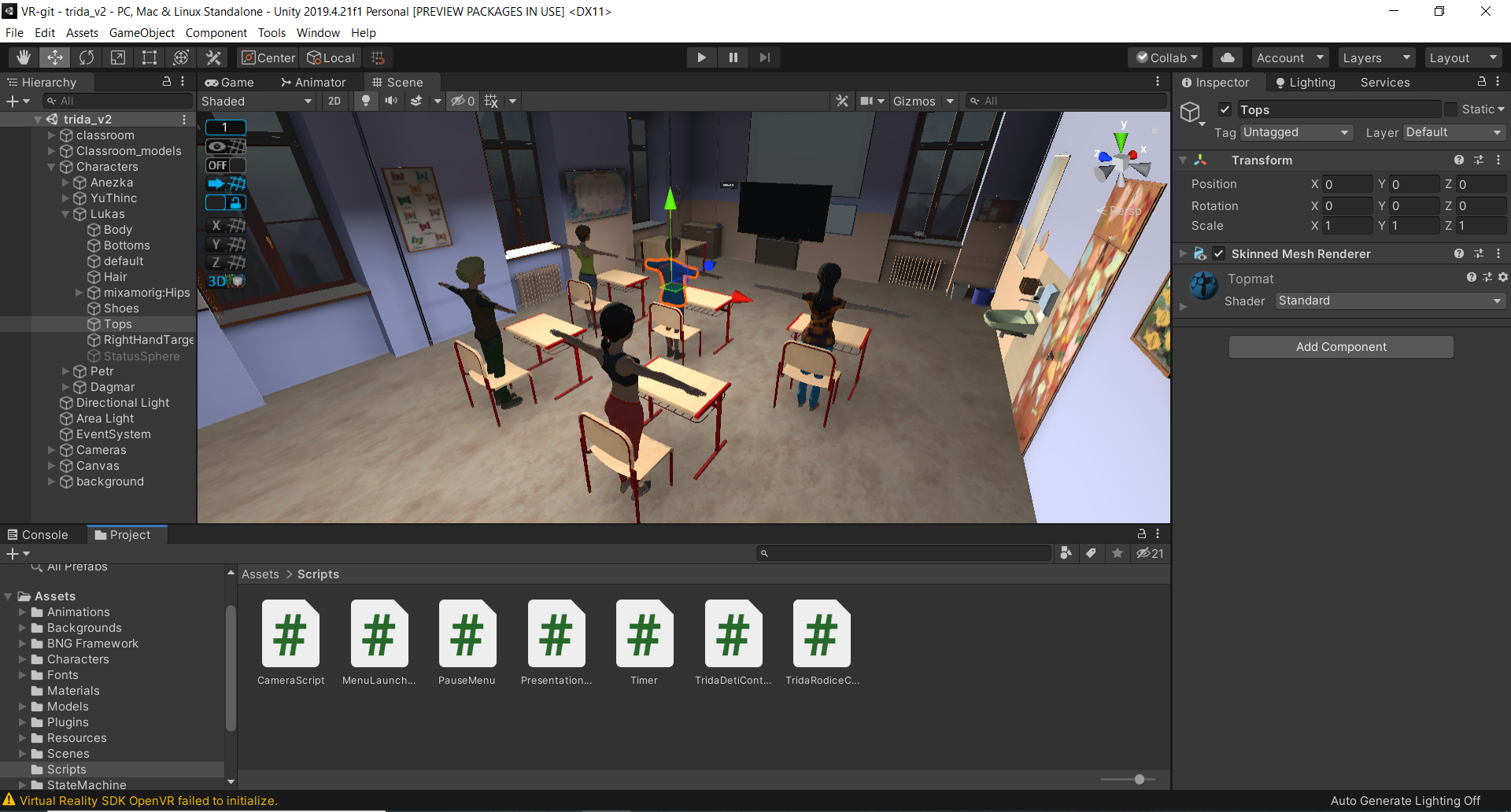 [Speaker Notes: Týmový projekt:Já: učesání kódu, jeho optimalizace, vytvoření grafického rozhraní pro ovládání a za pomoci implementace bílé tabule, prezentace. Bc. Lukáš Vachovec: model třídyMgr. Jan Fiala – který zpracovává svojí metodiku výzkumu pro komunikaci.]
Modelování
Postavy modelovány v programu MakeHuman a Adobe Fuse CC.
Adobe Fuse umožňovalo propojení se službou Mixano. 
Třída vymodelována pomocí programu Blender.
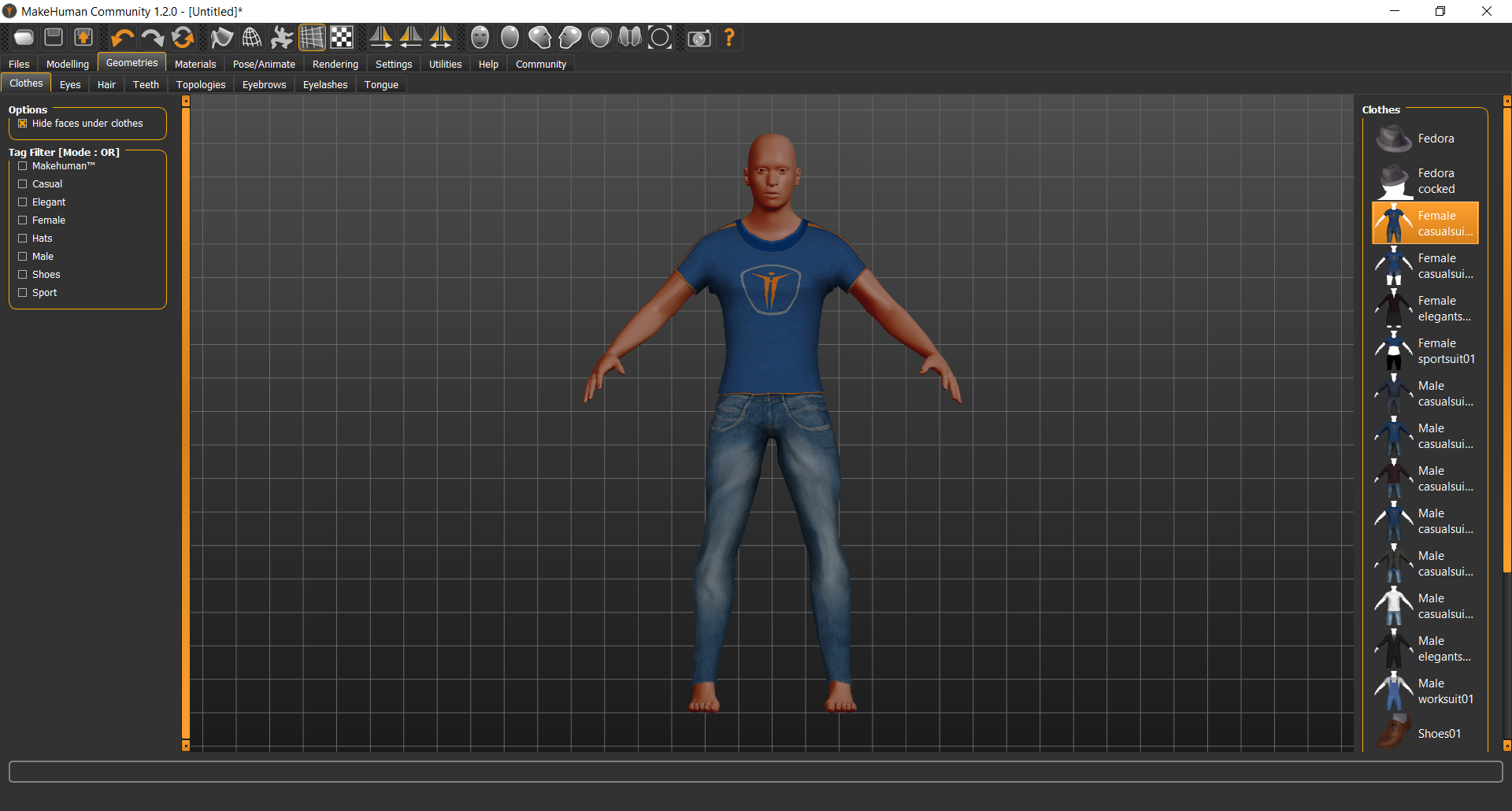 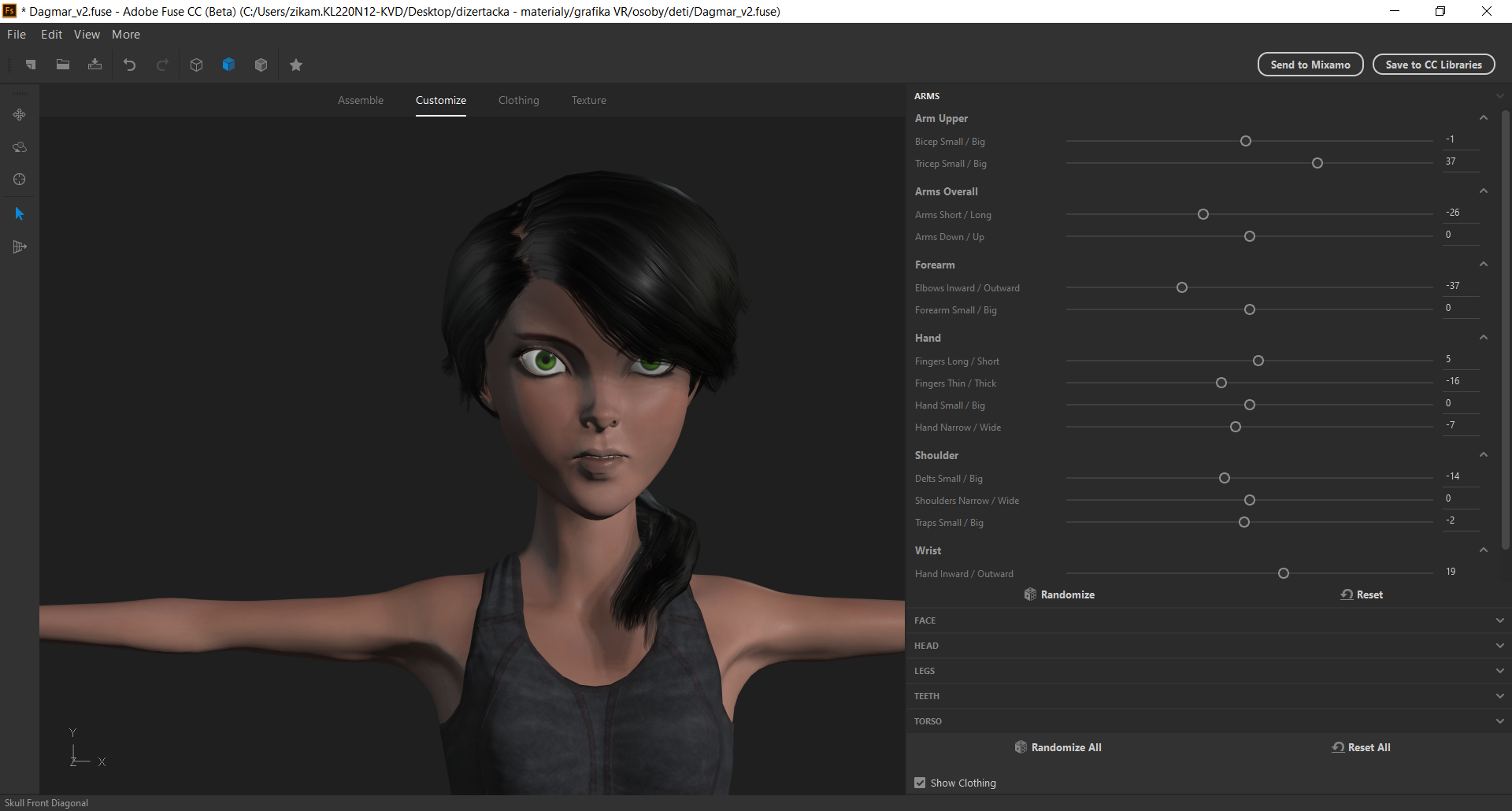 [Speaker Notes: Adobe Fuse, MakeHumanDaz 3D – potencionální využití?]
Postavy
Prozatím 5 akcí.
Animace pomocí služby Mixano a assetu FinalIK. 
Sledování pohybu uživatele.
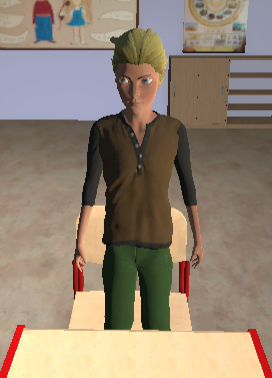 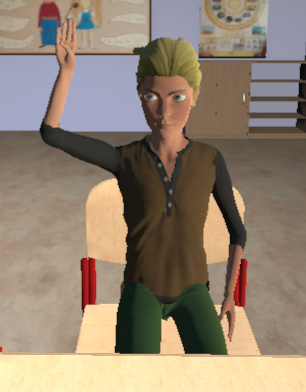 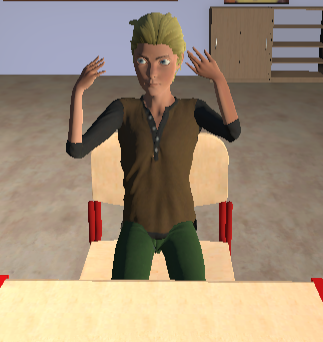 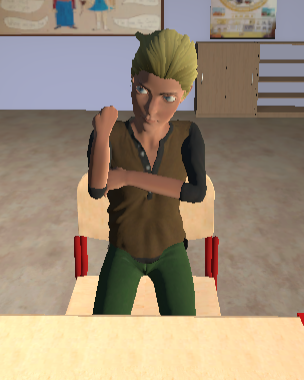 Výzkum
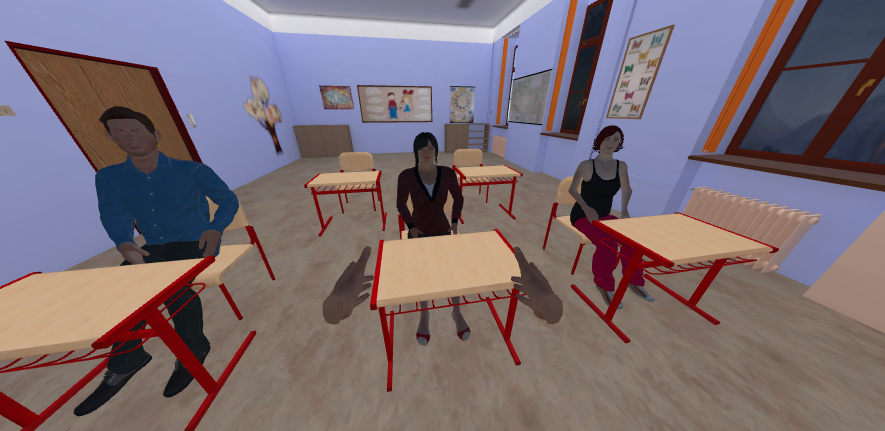 [Speaker Notes: Doktorand Jan Fiala – výzkum zaměřený na nově komunikaci učitel-rodič s krizovým tématem. Např. Navýšení poplatků za oběd, přeřazení dítěte do jiné třídy, třídní schůzky… Rozhovor v podobě grafu -> kladné/univerzální/záporné reakce.Moje práce původně zaměřena na rozvoj didaktických a pedagogických kompetencí pomocí virtuální reality. Změna? Míra imerze studentů ve třídě?]
Možnosti prostředí
Variabilní prostředí pomocí nastavení: 
umožňuje výběr scén – studenti a rodiče, 
výběr rozložení obrazovky – VR pohled, pohled do třídy, webová kamera, 
možnost nahrání a zobrazení prezentace pomocí projektoru.
Interaktivní tabule s fixy. 
Zobrazení délky trvání mikro-výstupu.
Uchopitelné a vrhatelné věci. 
[Speaker Notes: Záměrem je realizace více typů prostředí – výukové místnosti zaměřené na různé předměty, výstup v plné přednáškové hale, rozhovor učitele s rodičem v kabinetu a např. obhajoba kvalifikačních prací před porotou KVD.Prozatím připraveno pro dříve řečené výstupy, což je viditelné vlastně na existujících funkcích časomíry, popisovatelné tabule a, to studentům moc neříkáme, vrhatelných předmětech.]
Zdroje
CHRISTOU‚ C.‚ 2010. Virtual Reality in Education. In: Affective, Interactive and Cognitive Methods for E-Learning Design: Creating an Optimal Education … [online]. Kypr: University of Nicosia. ISBN 9781605669403.
THE UNIVERSITY OF MAINE‚ 2019. TeachLivE. College of Education and Human Development [online]. Dostupné také z: https:/​/​umaine.edu/​edhd/​teachlive/
SEKHAR‚ C. C. a S. SANKAR‚ 2018. Future Reality is Immersive Reality. In: International Conference on Emerging Trends on Engineering Science, Technology and Management.
RYAN‚ L. a B. EUAN‚ 2018. The state of Virtual Reality in Education. The language and Media Learning Research Center Annual Report, s. 149-56. ISSN 24337056.
[Speaker Notes: Chris Cristou„Abyste mi to věřili.“]
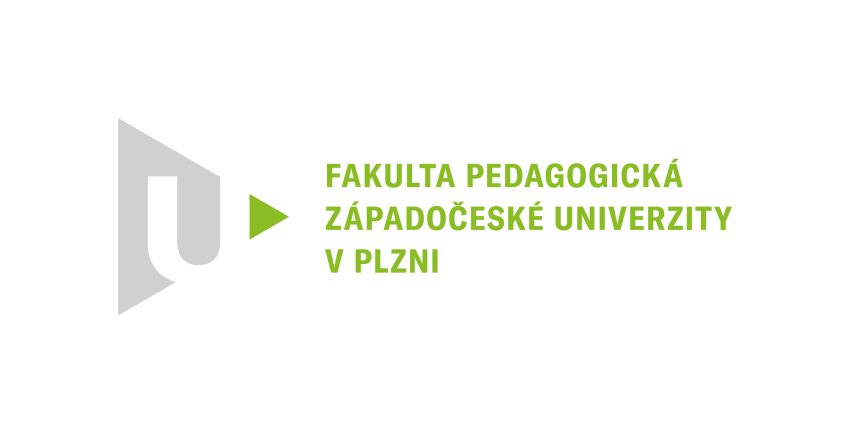 Děkuji za pozornost
Tomáš Průcha, Miroslav Zíka